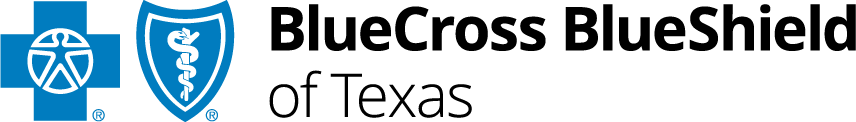 Blue Cross and Blue Shield of Texas, a Division of Health Care Service Corporation, a Mutual Legal Reserve Company, an Independent Licensee of the Blue Cross and Blue Shield Association
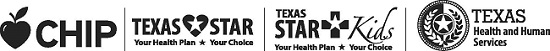 Electronic Visit Verification Claims Matching
SKSCP-9039-0325
Revised 032025
Training Instructions
This is a biannual 30-minute training session.
Our training is instructor led.
Training is for Texas Medicaid Providers, Financial Management Services Agencies, Consumer Directed Services Employers, and Proprietary System Operator all have the option to attend.
Registration is required to attend the training and will track training completion for attendees.
Currently, no assessment is included in the training.
2
Overview of Training
Electronic Visit Verification Policy Handbook – Section 13000 EVV Claims
EVV Key Terms and Definitions
EVV Claims Matching Process
EVV Exceptions to the Claims Matching
Texas Medicaid & Healthcare Partnership Job Aids on Claims Matching and Texas Health and Human Service Commission Best Practice on Claims Matching
HHSC EVV Business Rules Appendix M – EVV Visit Data Layout Edits Crosswalk
Blue Cross and Blue Shield of Texas EVV Website and Resources
BCBSTX EVV Contact Information
3
Key Terms and Definitions
4
Key Terms and Definition Cont.
5
Claims Process
Section 13000 of the EVV Policy Handbook is the section that covers EVV Claims
13010 Claims Submission
Each claims management system will forward the EVV Claims to the EVV Aggregator for the EVV claims matching process. The EVV Aggregator will return the EVV claims and the EVV claims match result code(s) back to the claims management system for further claims processing.
 
13020 Claims Matching
All EVV claims for Personal Care Services required to use EVV (PDF) and Home health care services required to use EVV (PDF) must match the accepted EVV visit transaction in the EVV Aggregator before reimbursement of the EVV claim by Blue Cross and Blue Shield of Texas.
BCBSTX will deny or recoup an EVV claim that does not match an accepted EVV visit transaction.

13030 Claims Matching Process
The automated claims matching process includes receiving an EVV claim line item; matching the data elements on each EVV line to one or more accepted visit transactions in the Aggregator; forwarding the claim match code to BCBSTX once the claims match process is complete.
Program Providers and FMSAs must use the EVV Portal to review and confirm the Aggregator has accepted the EVV visit transactions before submitting the EVV claims for those services.
6
Claims Process - Continue
Section 13000 of the EVV Policy Handbook is the section that covers EVV Claims
13040 Exception to the Claims Matching Process
HHSC may temporarily set the EVV claims matching process to bypass EVV claims in response to a disaster or temporary circumstances that may disrupt delivery of services. In such cases, HHSC will provide written direction to program providers and FMSAs, including the effective dates of the bypass.
 
13050 Claim Match Result Codes
Need an EVV01 Successful Match Code (except for bypass) for BCBSTX to pay the claim.
The claims match result codes viewable in the EVV Portal are:
EVV01 – EVV Successful Match
EVV02 – Medicaid ID Mismatch
EVV03 – Visit Date Mismatch
EVV04 – Provider National Provider Identification/API or Attendant ID Mismatch
EVV05 – Service Mismatch, including HCPCS and Modifiers if applicable
EVV06 – Units Mismatch
EVV07 – Match Not Required
EVV08 – Natural Disaster
7
BCBSTX EVV Website
BCBSTX EVV Webpage
Four Resource Sections – Policies, Training, Notices and Archives
EVV Visit Maintenance Unlock Request Forms (located on our EVV webpage)
Programs Providers and FMSA
CDS Employers
TMHP EVV Contact Information and TMHP Learning Management System.
Department of Health and Human Services Learning Portal
8
BCBSTX EVV Contact Information
BCBSTX_EVV_Questions@bcbstx.com
Provider Customer Service at 877-784-6802
For Service Coordination needs, call 877-301-4394 (TTY 7-1-1)
Information on how to submit a Complaint or Appeal
Sign Up for GovDelivery – Ensures you will have the most current news and alerts related to EVV
9
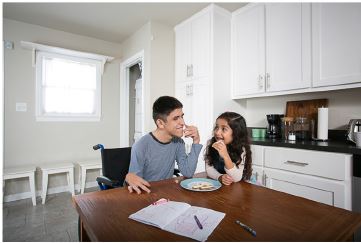 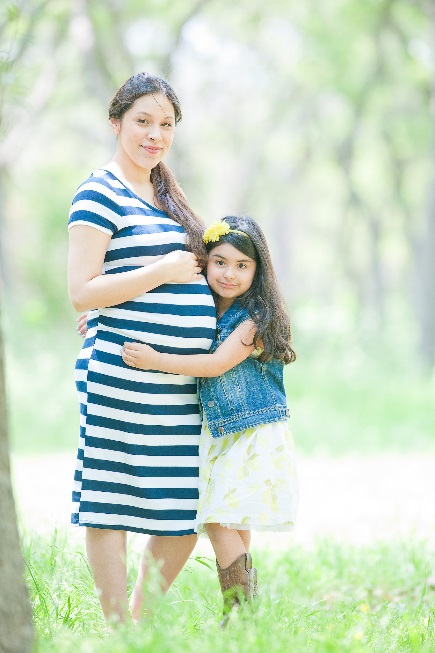 Questions?
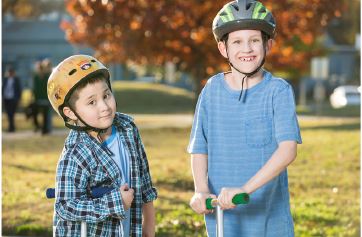 10